PECE Online School
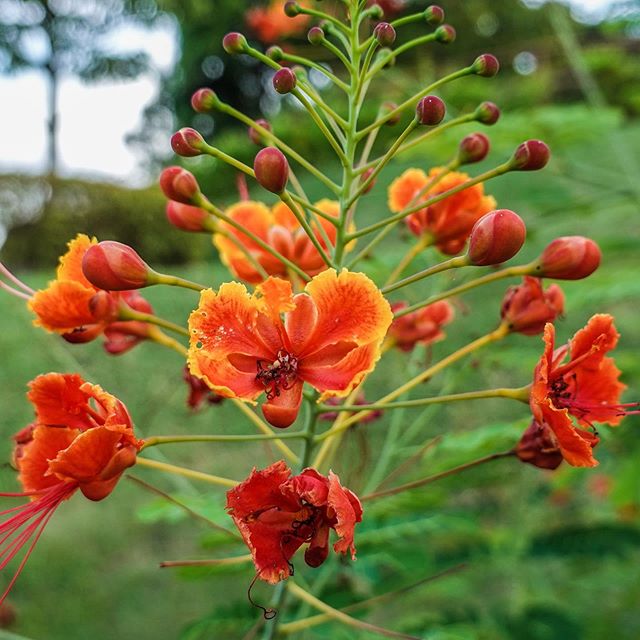 cÖf‚ 
hxï wLª‡ói
 bv‡g
ï‡f”Qv
 RvbvB
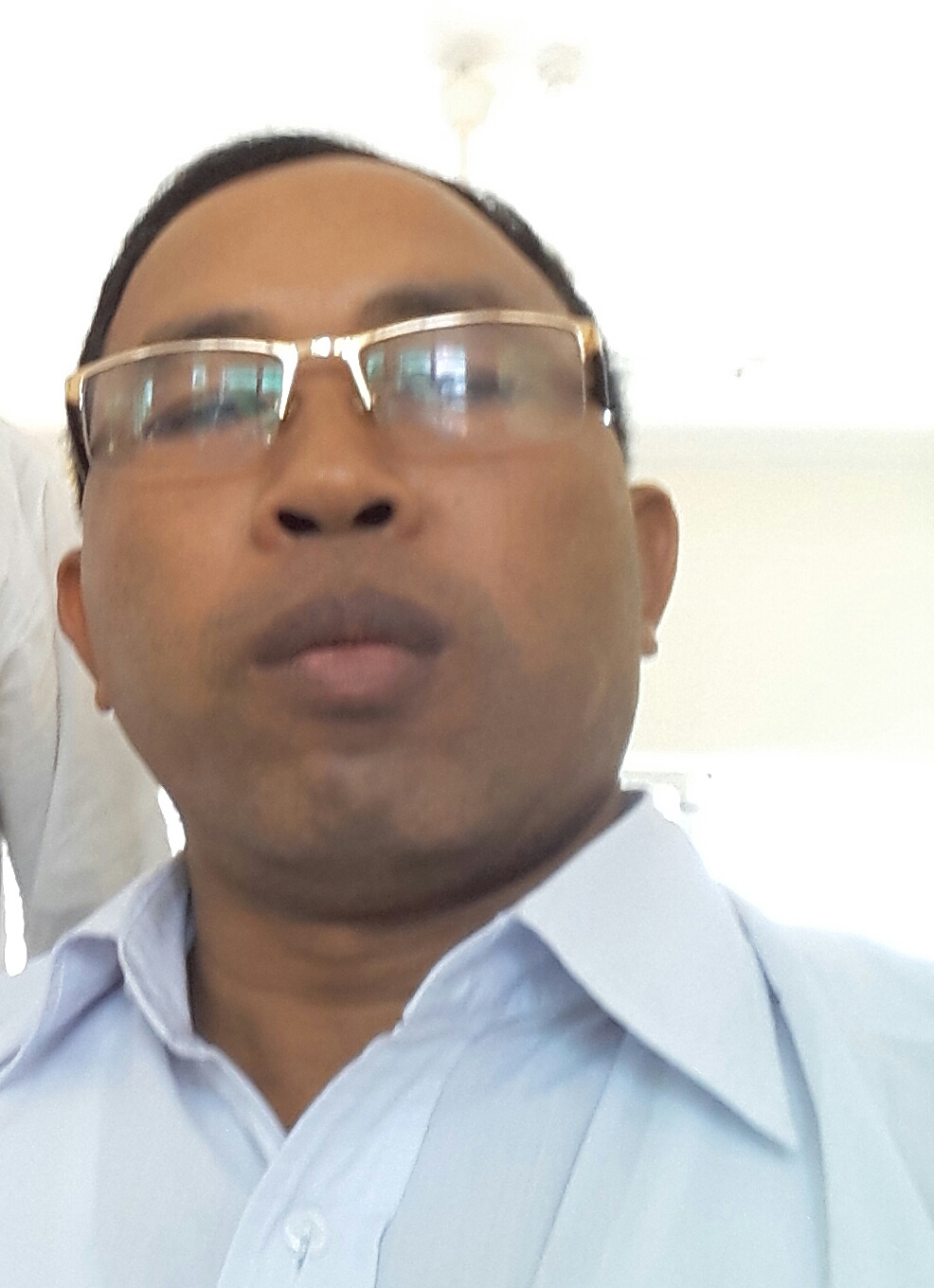 Avkv wcÖq wÎcyiv
cÖavb wkÿK
LvMovcyi miKvwi cÖv_wgK we`¨vjq
LvMovQwo m`i Dc‡Rjv|
‡kÖwY t cÂg
welq t wLªóa©g I ˆbwZK wkÿv 
Aa¨vq t Z…Zxq, cvV-2
welqe¯‘ t wÎe¨w³ ci‡gk^i
cvV¨vsk t wÎe¨w³ m¤ú‡K©......................
wÎZ¡ wU‡K _vK‡Q|
-t wkLbdj t- 
3.1.1 wZb e¨w³i GKZvi K_v 
      e¨vL¨v Ki‡Z cvi‡e|
G‡mv cÖv_©bv Kwi
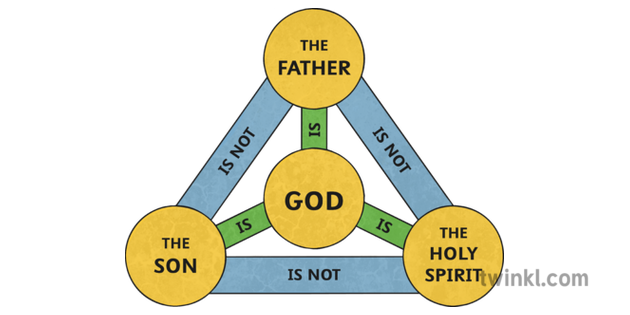 wcZv
Ck^i
cyÎ
cweÎ AvZ¥v
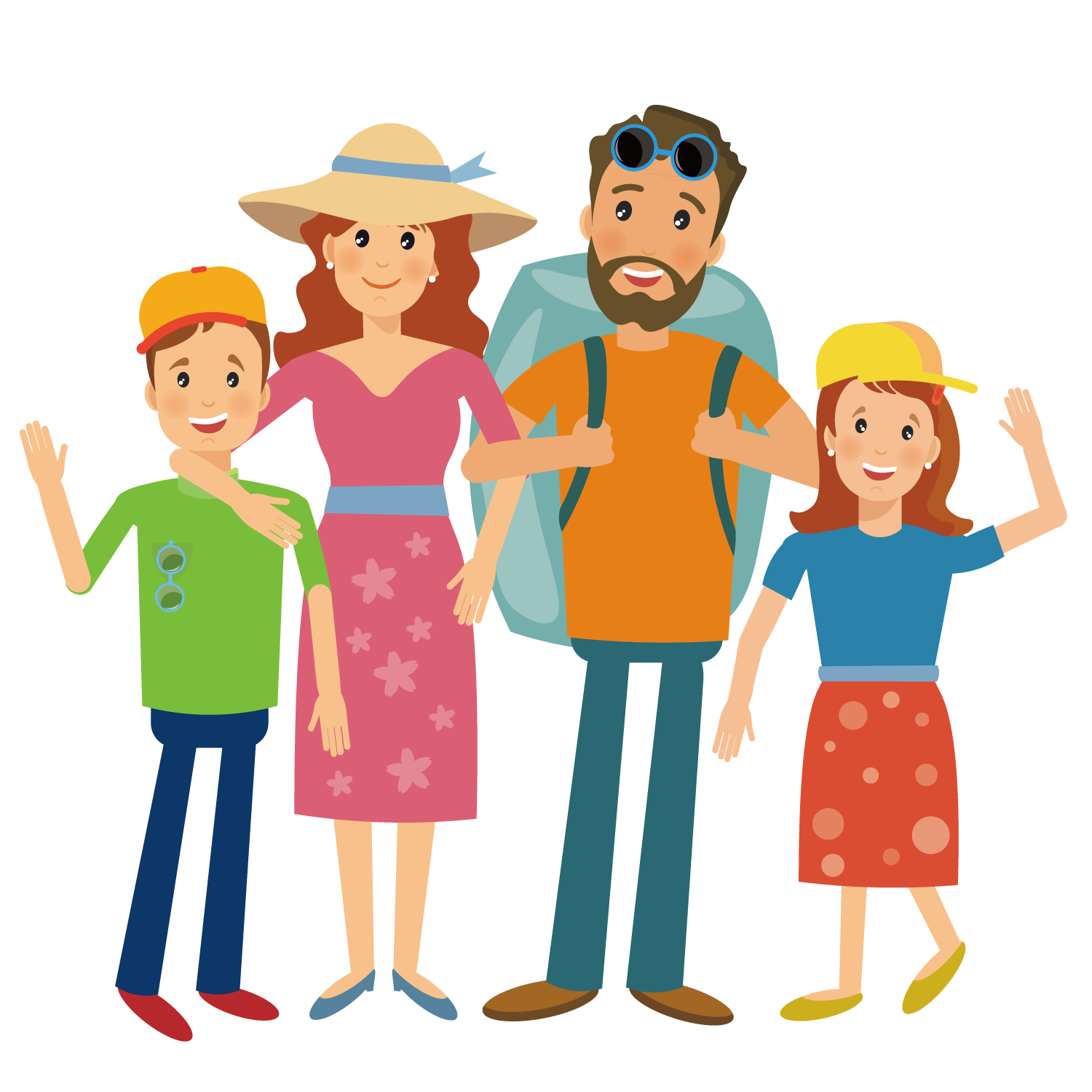 k~b¨¯’vb c~iY Kwi- 

1| wcZv, cyÎ I ...... wg‡j GK Ck^i| 

2| cweÎ wÎZ¡ Avgv‡`i mvg‡b GKwU
..............Av`k©|
3| cweÎ AvZ¥v hv K‡ib Zv wcZv I 
.......... Rv‡bb|

4| cweÎ wÎ‡Z¡i g‡Zv Avgv‡`i‡K
ci¯úi‡K ....... I ¸iæZ¡ w`‡Z n‡e|
evgcv‡ki As‡ki mv‡_ Wvbcv‡ki Ask wgj Kwi-
cÖ‡kœi DËi ewj-
1| wcZv hv K‡ib Zv †K Rv‡bb?

2| wcZv, cyÎ I AvZ¥v ci¯ú‡ii KvR Rv‡bb †Kb?
evwoi KvR
GKwU cwiev‡i evev, gv I mšÍvb mvivw`b wK K‡i _v‡Kb, Zv ci¯ú‡ii mv‡_ cÖwZ mÜ¨vq mnfvwMZv Kiv|
PECE Online School
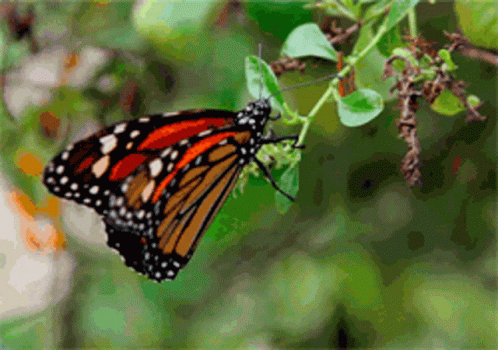 mgvwß I we`vq